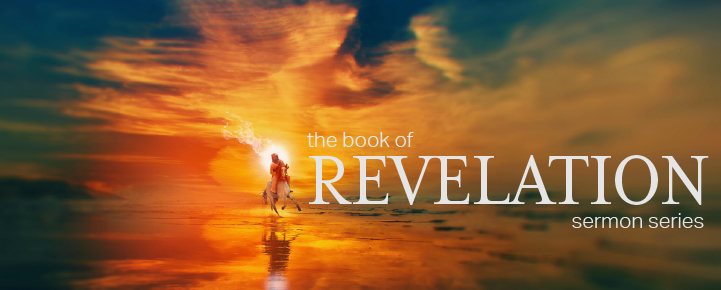 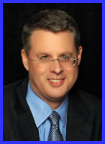 Dr. Andy Woods
Senior Pastor – Sugar Land Bible Church
President – Chafer Theological Seminary
Answering Ten Questions
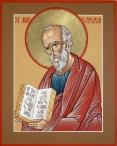 What is the title – Revelation of Jesus Christ
Who wrote it? – John
Where was it written from? – Patmos
To Whom was it written? – The Seven Churches
When was it written? – A.D. 95
How is it organized (outline)? – 3 part outline 
How was it delivered – Seven steps
Why was it written? – Encouragement and holiness
What is it about? – Jesus’ final victory
What makes the book different? – OT relationship
Prologue (Rev. 1:1-8)
Title (1a)
Chain of Communication (1b-2)
Blessing (3)
Author (4a)
Audience (4b)
Greeting (4c)
Source (4d-5a)
Subject (5b-8)
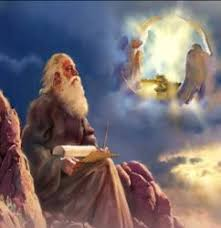 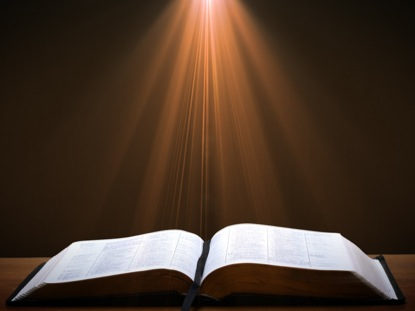 Revelation 1:19
“Therefore write the things which you have seen, and the things which are, and the things which will take place after these things [meta tauta].”
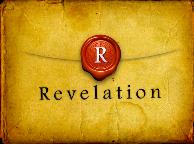 Revelation 1:19
Seen (Chapter 1)
Are (Chapters 2–3)
After these things (Chapters 4–22)
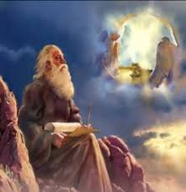 Revelation 1:19
Seen (Chapter 1)
Are (Chapters 2–3)
After these things (Chapters 4–22)
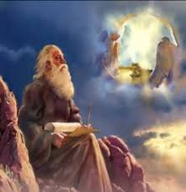 The Things Which You Have Seen (Rev. 1:9-20)
Circumstances of the vision (1:9-11)
Content of the vision (1:12-16)
Communication from Christ to John (1:17-20)
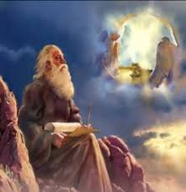 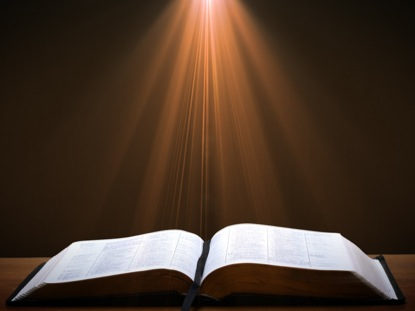 Revelation 1:19
“Therefore write the things which you have seen, and the things which are, and the things which will take place after these things [meta tauta].”
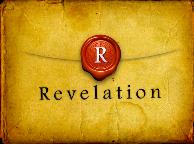 Revelation 1:19
Seen (Chapter 1)
Are (Chapters 2–3)
After these things (Chapters 4–22)
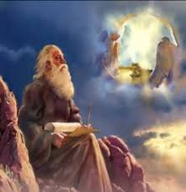 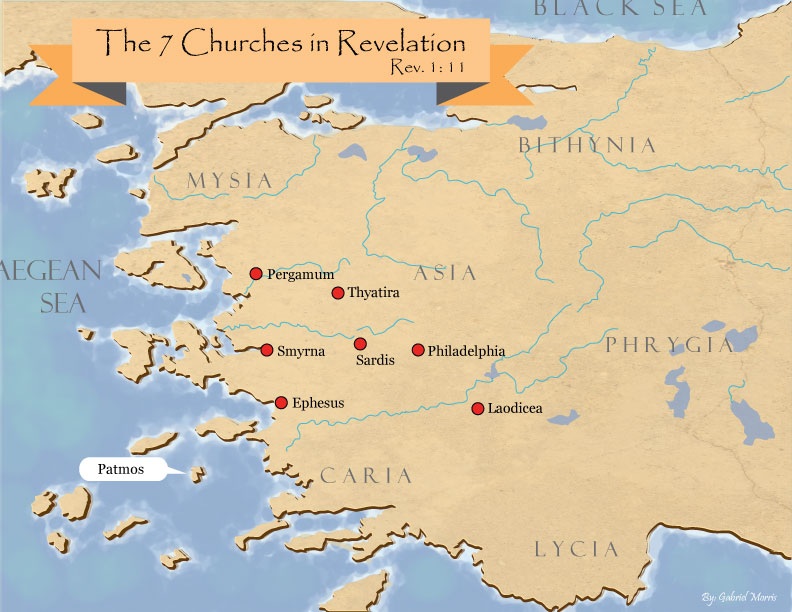 Pattern of the Letters in Revelation 2–3
Destination
Description of Christ (Rev. 1)
Commendation
Rebuke
Exhortation to change
Consequence
Exhortation to listen
Promise to overcomers (Rev. 21–22)
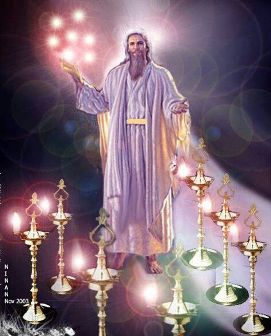 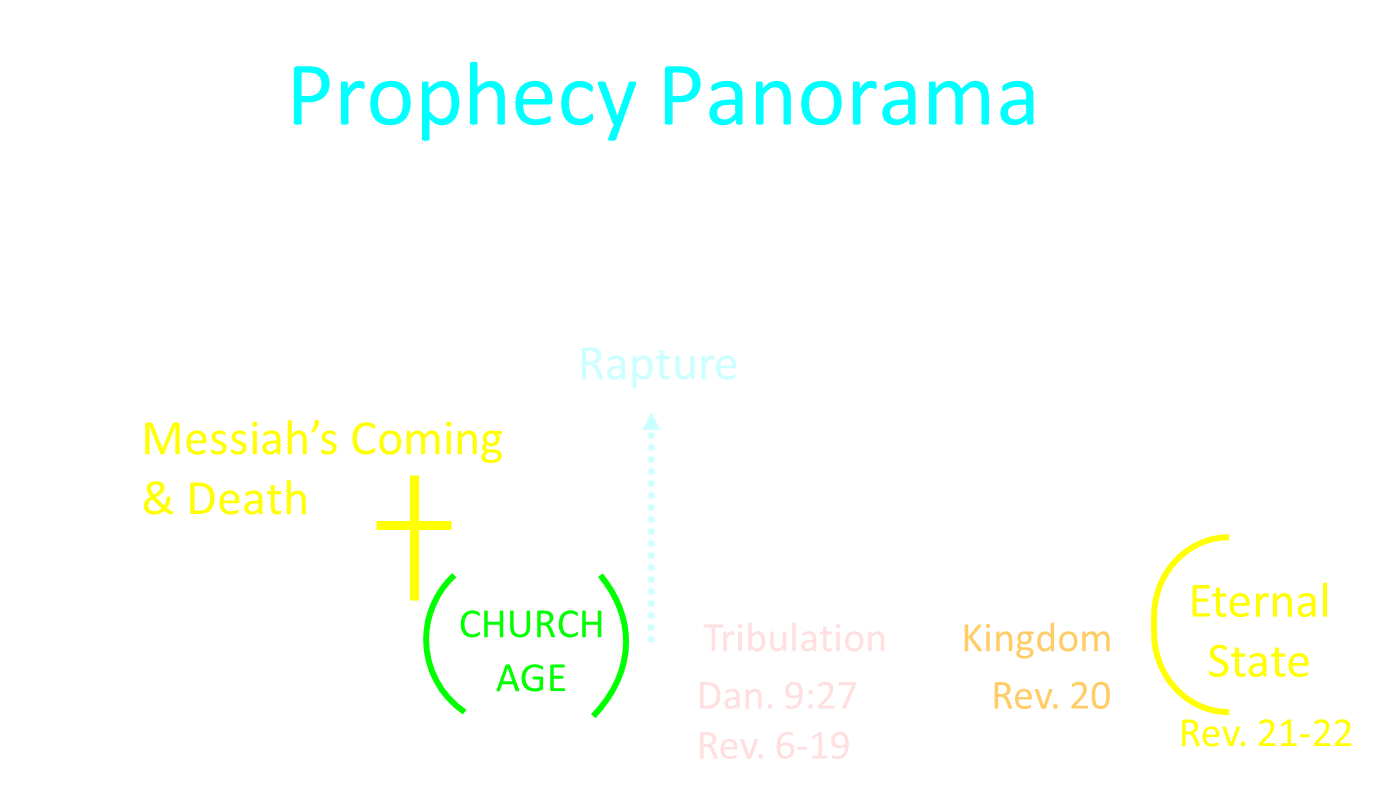 Historico-Prophetic View Problems
Imminency?
Ethnocentricity
Does not fit church history
Allegorical
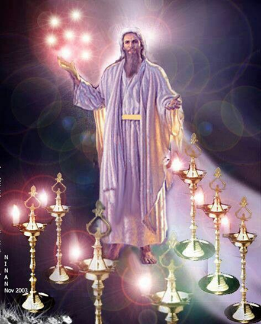 Ephesus Revelation 2:1-7
Destination (1a)
Description of Christ (1b)
Commendation (2-3, 6)
Rebuke (4)
Exhortation to change (5a)
Consequence (5b)
Exhortation to listen (7a)
Promise to overcomers (7b)
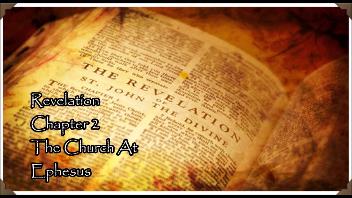 Ephesus Revelation 2:1-7
Destination (1a)
Description of Christ (1b)
Commendation (2-3, 6)
Rebuke (4)
Exhortation to change (5a)
Consequence (5b)
Exhortation to listen (7a)
Promise to overcomers (7b)
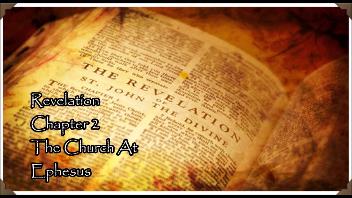 Method of Communication
From the Father
to Christ the Son
to an angel
to John  
to a book 
 to a reader or preacher 
to a listener or the seven churches
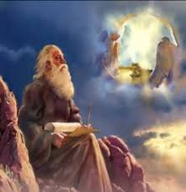 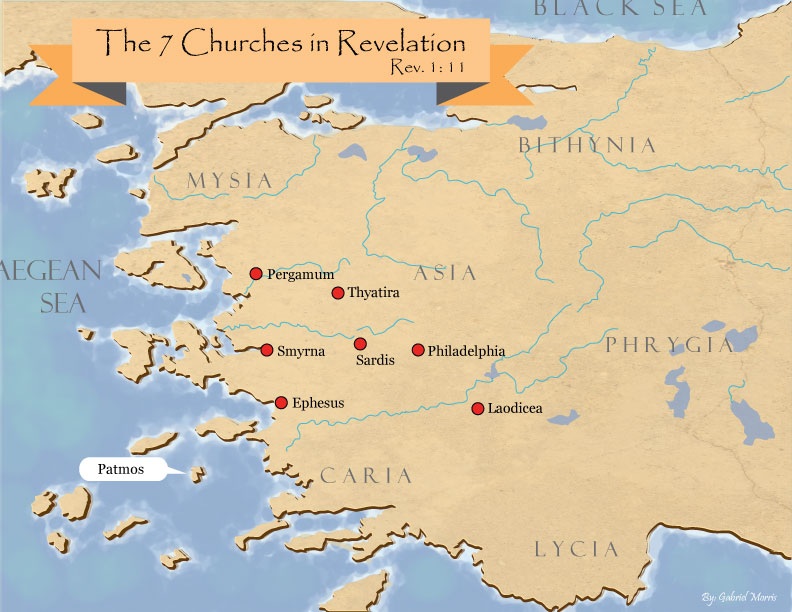 Ephesus Revelation 2:1-7
Destination (1a)
Description of Christ (1b)
Commendation (2-3, 6)
Rebuke (4)
Exhortation to change (5a)
Consequence (5b)
Exhortation to listen (7a)
Promise to overcomers (7b)
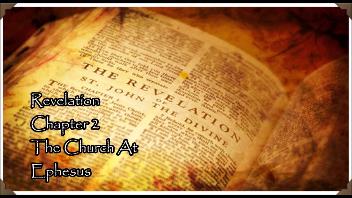 Two Rules of Interpretation
Search the immediate context
Walvoord: 26X
Search the remote context
Old Testament
Thomas: 278 / 404 verses
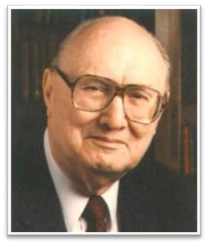 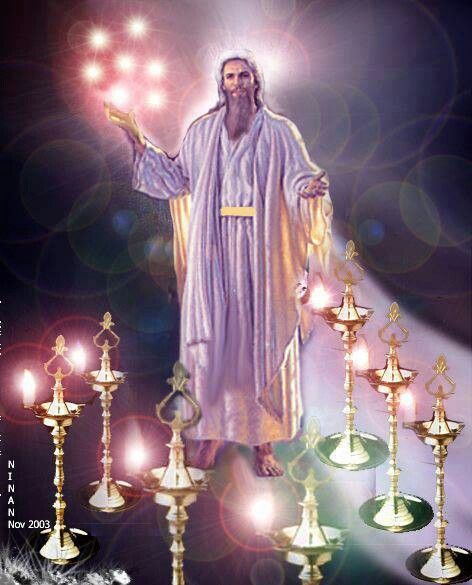 Ephesus Revelation 2:1-7
Destination (1a)
Description of Christ (1b)
Commendation (2-3, 6)
Rebuke (4)
Exhortation to change (5a)
Consequence (5b)
Exhortation to listen (7a)
Promise to overcomers (7b)
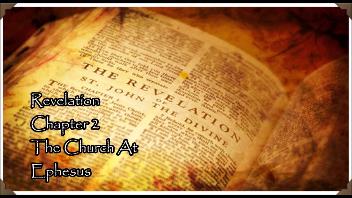 What Christ Commends in Ephesus (Rev. 2:2-3, 6)
Deeds (ergon)‒2a
Discernment‒2b
Perseverance (hypomonē)-3
Holy hatred-2:6
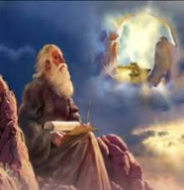 What Christ Commends in Ephesus (Rev. 2:2-3, 6)
Deeds (ergon)‒2a
Discernment‒2b
Perseverance (hypomonē)-3
Holy hatred-2:6
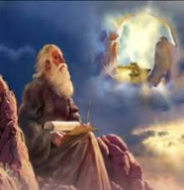 What Christ Commends in Ephesus (Rev. 2:2-3, 6)
Deeds (ergon)‒2a
Discernment‒2b
Perseverance (hypomonē)-3
Holy hatred-2:6
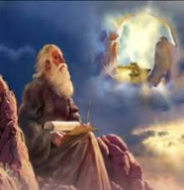 What Christ Commends in Ephesus (Rev. 2:2-3, 6)
Deeds (ergon)‒2a
Discernment‒2b
Perseverance (hypomonē)-3
Holy hatred-2:6
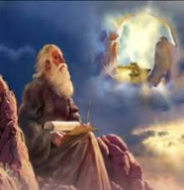 What Christ Commends in Ephesus (Rev. 2:2-3, 6)
Deeds (ergon)‒2a
Discernment‒2b
Perseverance (hypomonē)-3
Holy hatred-2:6
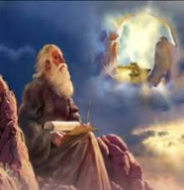 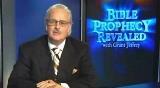 Grant R. Jeffrey
Apocalypse: The Coming Judgment of the Nations, p. 72-73.
“There is a lot of disagreement about who these Nicolaitans were...Christ created a universal ‘holy priesthood’ (1 Peter 2:5) where every believer is a priest. The Nicolaitans attempted to re-create the hierarchy of the Old Testament priesthood. They sought to establish a priestly authority over laymen. The Greek word is derived from Nike meaning ‘victory’ and Laos meaning ‘people.’ It suggests a group of people who seek to elevate themselves into a special class of priesthood over other Christians. Jesus told us in 1 Timothy 2:5: ‘For there is one God and one mediator between God and man, the man Christ Jesus.’ Such men sought the sole right to interpret the Scriptures for other Christians. Centuries later, after Emperor Constantine‘s conversion, this Nicolaitan heresy produced the Babylonian hierarchy of priests, leading to the spiritual “dark ages“ of the medieval period.”
Ephesus Revelation 2:1-7
Destination (1a)
Description of Christ (1b)
Commendation (2-3, 6)
Rebuke (4)
Exhortation to change (5a)
Consequence (5b)
Exhortation to listen (7a)
Promise to overcomers (7b)
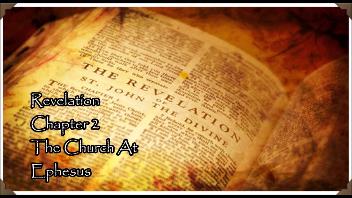 Ephesus Revelation 2:1-7
Destination (1a)
Description of Christ (1b)
Commendation (2-3, 6)
Rebuke (4)
Exhortation to change (5a)
Consequence (5b)
Exhortation to listen (7a)
Promise to overcomers (7b)
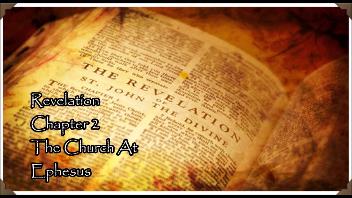 So What? - Points of Application!
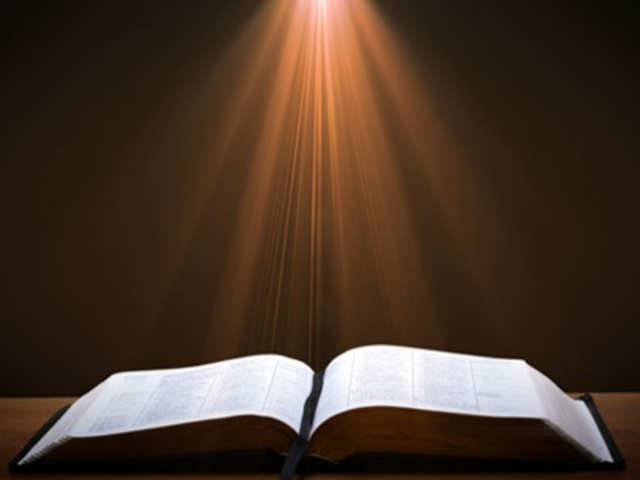 Rev 2:5
“Therefore remember from where you have fallen, and repent and do the deeds you did at first; or else I am coming to you and will remove your lampstand out of its place—unless you repent.”
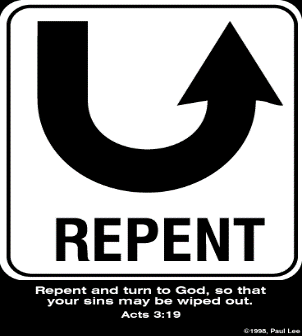 So What? - Points of Application!
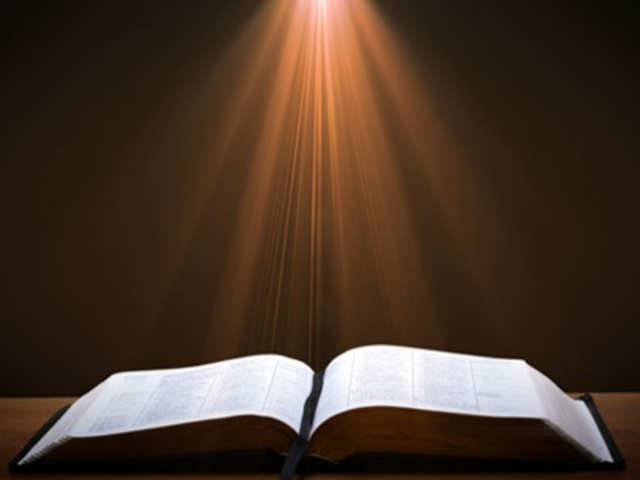 Rev 2:5
“Therefore remember from where you have fallen, and repent and do the deeds you did at first; or else I am coming to you and will remove your lampstand out of its place—unless you repent.”
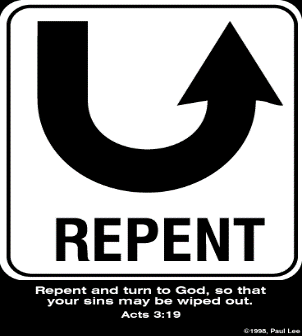 So What? - Points of Application!
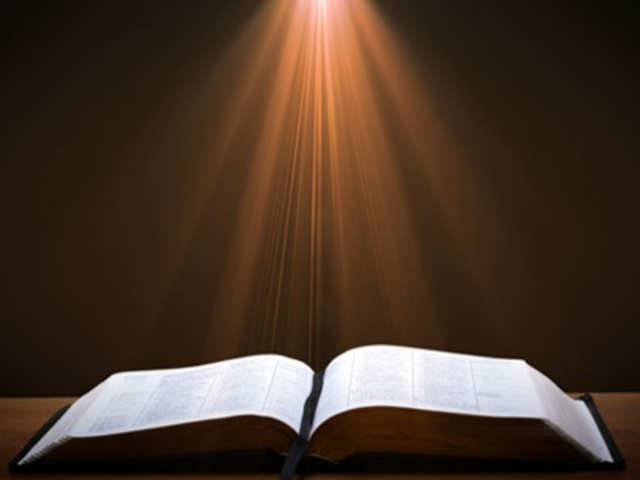 Rev 2:5
“Therefore remember from where you have fallen, and repent and do the deeds you did at first; or else I am coming to you and will remove your lampstand out of its place—unless you repent.”
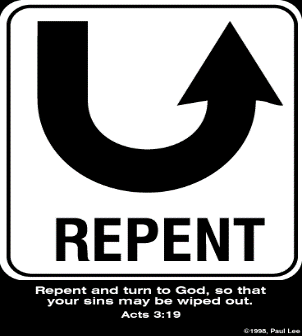 [A] serious Arminian error respecting this doctrine occurs when repentance is added to faith or believing as a condition of salvation. It is true that repentance can very well be required as a condition of salvation, but then only because the change of mind which...has been involved when turning from every other confidence to the one needful trust in Christ. Such turning about, of course, cannot be achieved without a change of mind.
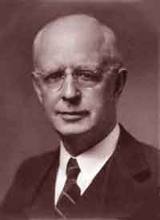 Lewis Sperry Chafer, vol. 7, Systematic Theology (Grand Rapids, MI: Kregel Publications, 1993), 265-66.
This vital newness of mind is a part of believing, after all, and therefore it may be and is used as a synonym for believing at times (cf. Acts 17:30; 20:21; 26:20; Rom. 2:4; 2Tim. 2:25; 2 Pet. 3:9). Repentance nevertheless cannot be added to believing as a condition of salvation, because upwards of 150 passages of Scripture condition salvation upon believing only (cf. John 3:16; Acts 16:31).
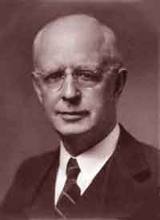 Lewis Sperry Chafer, vol. 7, Systematic Theology (Grand Rapids, MI: Kregel Publications, 1993), 265-66.
So What? - Points of Application!
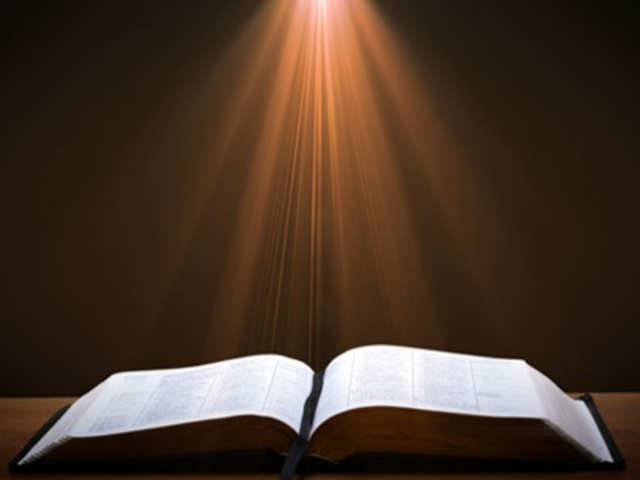 Rev 2:5
“Therefore remember from where you have fallen, and repent and do the deeds you did at first; or else I am coming to you and will remove your lampstand out of its place—unless you repent.”
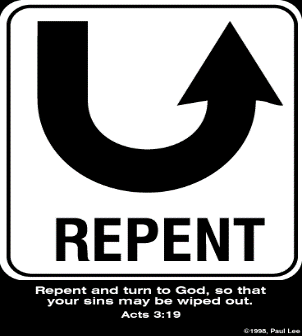 Ephesus Revelation 2:1-7
Destination (1a)
Description of Christ (1b)
Commendation (2-3, 6)
Rebuke (4)
Exhortation to change (5a)
Consequence (5b)
Exhortation to listen (7a)
Promise to overcomers (7b)
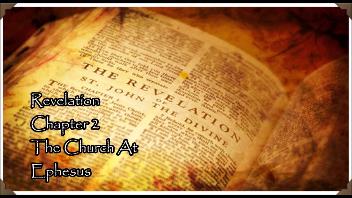 Ephesus Revelation 2:1-7
Destination (1a)
Description of Christ (1b)
Commendation (2-3, 6)
Rebuke (4)
Exhortation to change (5a)
Consequence (5b)
Exhortation to listen (7a)
Promise to overcomers (7b)
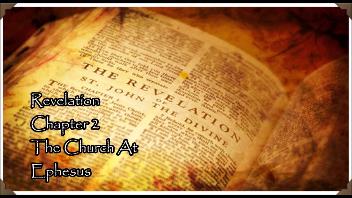 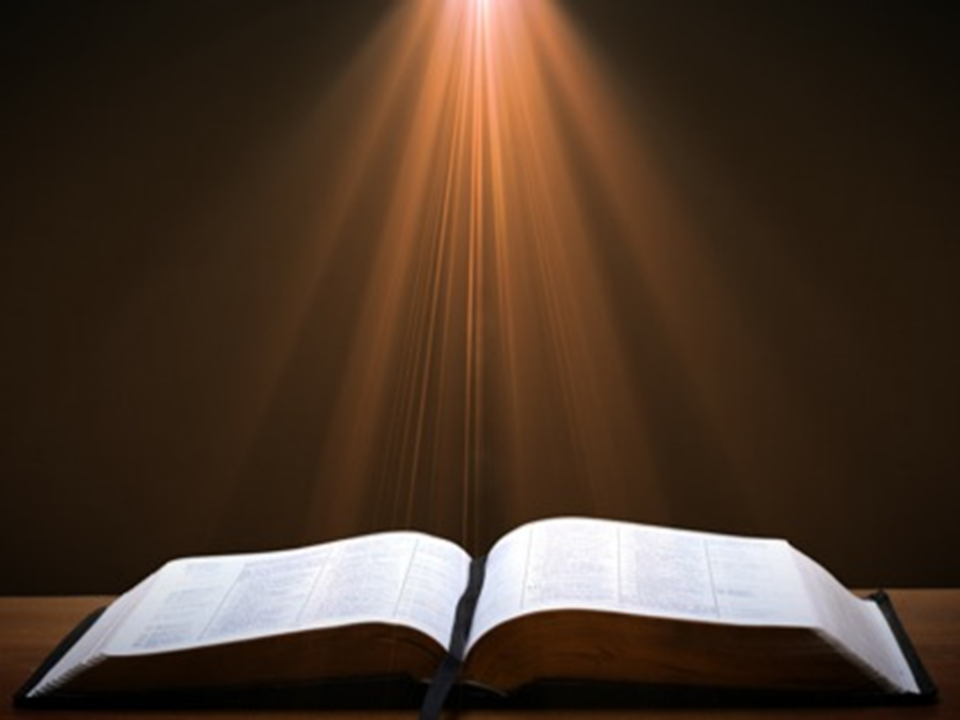 Deuteronomy 6:4-7
4 “Hear, O Israel! The Lord is our God, the Lord is one!...6 These words, which I am commanding you today, shall be on your heart. 7 You shall teach them diligently to your sons and shall talk of them when you sit in your house and when you walk by the way and when you lie down and when you rise up.”
Ephesus Revelation 2:1-7
Destination (1a)
Description of Christ (1b)
Commendation (2-3, 6)
Rebuke (4)
Exhortation to change (5a)
Consequence (5b)
Exhortation to listen (7a)
Promise to overcomers (7b)
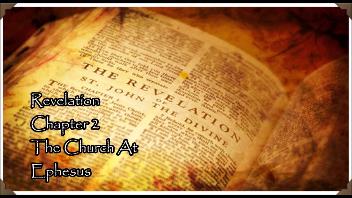 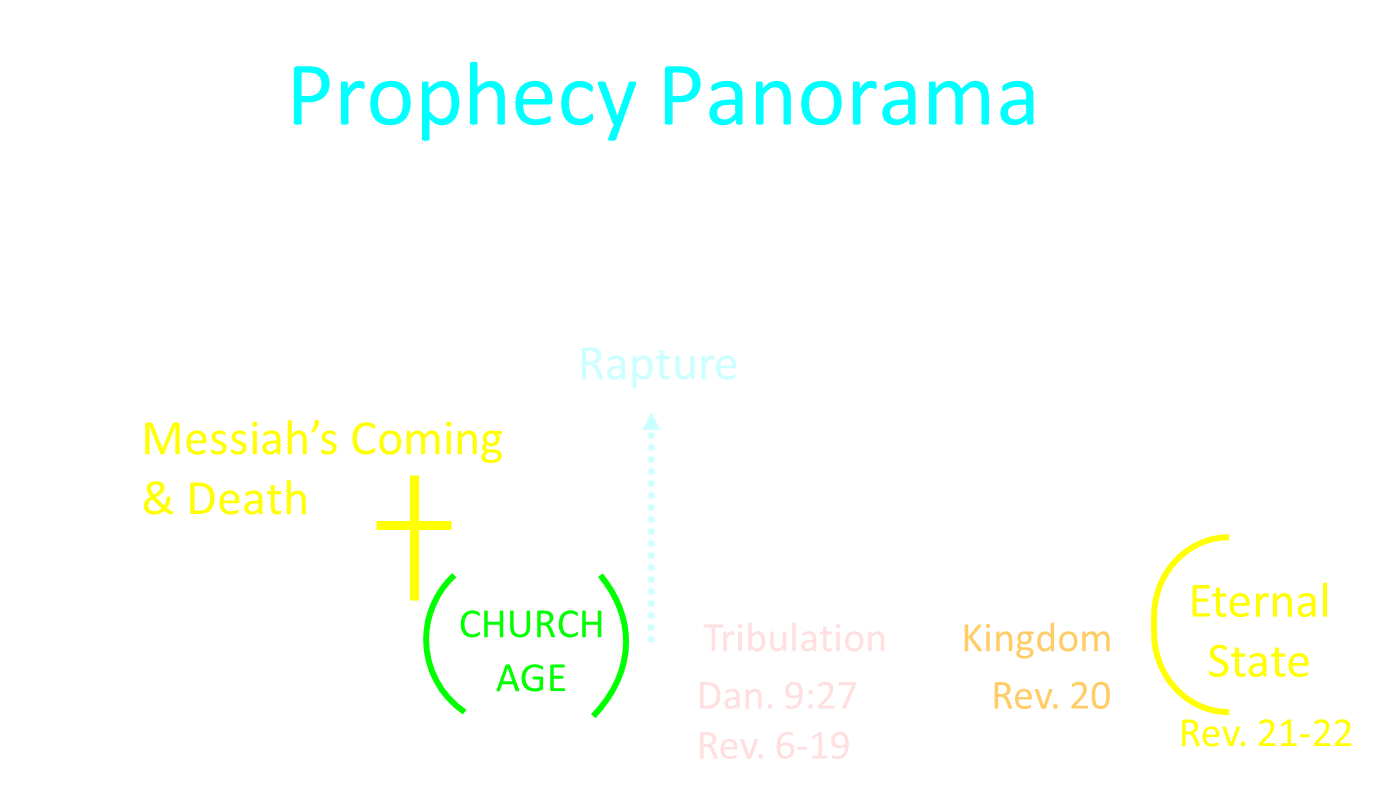 Conclusion
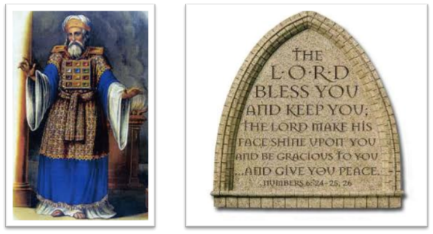 “The Lord bless you and keep you;  the Lord make his face shine on you and be gracious to you;  the Lord turn his face toward you and give you peace.” (NIV)